Kernfysica
Splijtingsreactie.
Equivalentie van massa en energie.
Antimaterie, paarvorming, PET.
4. Bindingsenergie.
5. Kernsplijting en kerncentrale.
6. Kernfusie en fusiecentrale
© www.agtijmensen.nl  18102018
1905: Einstein postuleert de equivalentie van massa en energie.
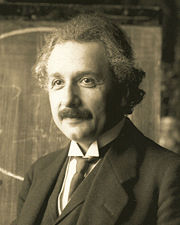 [Speaker Notes: Fats Blz. 12]
1942: Enrico Fermi brengt de eerste kettingreactie op gang in een primitieve kerncentrale.
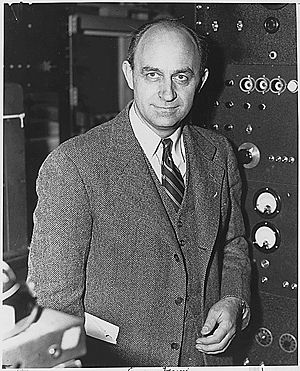 [Speaker Notes: Fast Blz. 12]
4
He
2
b-straling:
b- straling  =
electron
b+ straling  =
positron
0
0
1
1
e
e
n
p
0
g
-1
1
0
1
0
a-straling:
He-4 kern =
g-straling
Massa-getal = n + p
protonen
atoomnummer =
aantal p =
lading
neutronen
Splijtingsreactie opstellen:
12
9
Be(a,X)  C
4
9
12
Be
He
+
C
+
X
2
Deze notatie betekent:
Be-9 wordt beschoten met a-deeltjes, de splijtingsproducten zijn C-12 en X
1
n
0
4
6
Massa en energie bij een kernreactie:
E
+
24
Mg
+
12
0
e
24
Na
-1
11
mvoor = 39,827928.10-26 kg
mna = 9,10939.10-31 + 3,98172.10-26
= 39,818115.10-26 kg
Conclusie:
De massa is minder geworden en . . .
er is energie ontstaan.
E = Ek van het elektron en van Mg-24
Massa is omgezet in energie!
Einstein heeft het verband tussen beiden gevonden:
E = mc2
Equivalentie van massa en energie.
E = m.c2
BINAS tabel 35
E = energie in J
m = massa in kg
c = lichtsnelheid = 3,0.108 m/s
m = omgezette massa.
Als bij een kernreactie energie (E) vrij komt, is de totale massa afgenomen met (m).
Eenheden van massa en energie: kg, u, J, MeV.
1 u = 1,66054.10-27 kg                          Tabel 7
1 u omrekenen in J:
E = mc2 =
= 1,66054.10-27 .(2,997925.108)2
= 1,49242.10-10 J
1 u omrekenen in MeV = 106 eV:
1 eV = 1,6021765.10-16 J                       Tabel 5
massa proton: mp = 1,007276 u (Tabel 7)
1 u = 1,49242.10-10/1,6021765.10-13 =
Hoeveel is 1 u ongeveer?
= 931,49.106 eV
1 u = 931,49 MeV                                 Tabel 7
BINAS Tabel 7: Waarden van enige constanten en grootheden.
BINAS Tabel 5: Eenheden. 1 eV = 1,602.10-19 J
BINAS Tabel 25: Isotopen. Atoomnummer, symbool, massagetal, atoommassa, voorkomen (in de natuur), halveringstijd, verval en energie van het deeltje
Berekening van de vrijgekomen energie:
24
Mg
+
E
12
+
0
e
24
Na
-1
11
HAVO
mvoor = 39,827928.10-26 kg
mna = 9,10939.10-31 + 3,98172.10-26
= 39,818115.10-26 kg
Dm =
39,827928.10-26 - 39,818115.10-26
9,81379.10-30 kg
Deze massa is omgezet in (kinetische) energie  van b- en van Mg-24
Vervolg Berekening van de vrijgekomen energie:
HAVO
24
Mg
+
E
12
+
0
e
24
Na
-1
11
m = 9,81379.10-30 kg omgezet in energie
E = mc2 =
= 9,81379.10-30 .(2,997925.108)2
= 8,8201958.10-30 J
1 eV = 1,6021765.10-19 J         Tabel 5
E = 8,8201958.10-30/ 1,6021765.10-19
= 5,505.106 eV = 5,505 MeV
BINAS Ee =1,39 MeV, Eg = ?
Berekening van de vrijgekomen energie:
VWO
24
Mg
+
E
+
12
0
e
24
Na
-1
11
Dm = m(voor) – { m(na)}
Dm = m(Na-24 atoom) – 11me
–
{ me + m(Mg-24 atoom) – 12me }
=  23,99096 u – 23,98505 u
=  0,005910 u
Omgezet:
0,00591/” 24” . 100% = 0,025%
1 u = 931,49 MeV
E = 5,5051 MeV
= Ek van e en van Mg
BINAS Tabel 25
BINAS Tabel 25
BINAS Ee =1,39 MeV, Eg = ?
[Speaker Notes: BINAS: 1,39 MeV maar CRC: 5,51 MeV]
Verandert bij scheikundige reacties de massa ook?
80 – 9,9.10-12 g
Bij chemische berekeningen wordt de massa-afname terecht verwaarloosd!
Verbranding van 1 mol (16 g) aardgas:
CH4 + 2 O2 → CO2 + 2 H2O + E
m(voor) =
16 + 2. 32 = 80 g
m(na) =
44 + 2.18 = 80 g?
Er is 8,9.105 J energie ontstaan,hoeveel massa is er dan omgezet?
E = mc2
m = E/c2 = 8,9.105/(3,0.108)2 = 9,9.10-12 kg
BINAS Tabel 55:
E = 8,9.105 J/mol
9,9.10-12/80.10-3.100% = 1,2.10-8 % van de beginmassa is omgezet in energie.
Bij de vorige kernreactie was het 0,025%, dat is 2.106 x zoveel!
[Speaker Notes: BINAS: 1,39 MeV maar CRC: 5,51 MeV]
Hoe vind je in BINAS de massa van een kern?
Bijv. de massa van een Na-24 kern.
BINAS Tabel 25:
Na-24 heeft at. nr. 11 en m(atoom) = 23,99096 u
Massa Na-24 kern =
Massa Na-24 atoom – massa van 11 elektronen
= 23,99096 u – 11 . 0,00054858 u
= 23,984926 u
= 23,984926 . 1,66054.10-27
= 3,9827928.10-26 kg
BINAS Tabel 7:
1 u = 1,66054.10-27 kg
BINAS Tabel 7:
me = 0,00054858 u
Antimaterie
VWO
Massa kan omgezet worden in energie:
Gebeurt alleen als Ef ≥ 2.0,509… ≈ 1,022 MeV
Annihilatie-straling
= 2me = 2*0,00054858 u
Dm = mvoor – mna
(u = 931,49 MeV)
Ef = 0,00054858 u
(1 MeV = 1,6021765.10-13 J)
Ef = 0,510997 MeV = 8,187.10-14 J
Een elektron en een positron zijn elkaars anti-deeltje
f = Ef /h = 8,187.10-14/6,62607.10-34 =      1,246.1020 Hz (zachte g)
Energie kan ook omgezet worden in materie:
Paarvorming
[Speaker Notes: BINAS: 1,39 MeV maar CRC: 5,51 MeV]
Paarvorming in magnetisch veld
VWO
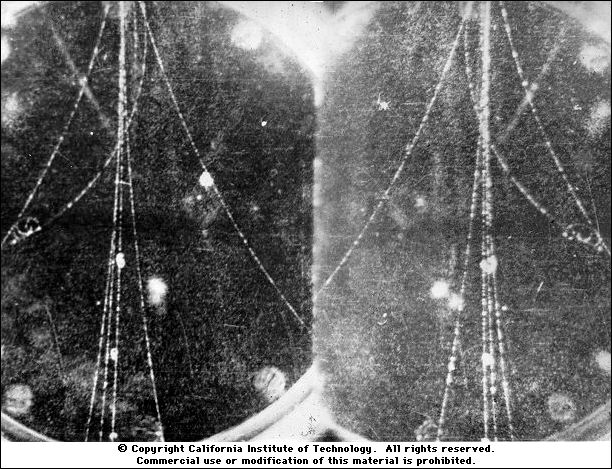 [Speaker Notes: BINAS: 1,39 MeV maar CRC: 5,51 MeV]
Toepassing: Positron Emissie Tomografie (PET)
VWO
g (0,511 MeV)
g (0,511 MeV)
Een isotoop (positron-straler), bijv. O-15 wordt gebonden aan een molekuul en in het lichaam gebracht.
Vervalreactie
Massa omgezet in (stralings)energie: annihilatiestraling
Deel van het lichaam met b+isotopen
b+ + b-
2 g-fotonen(na annihilatie van b+ en b-) schieten weg in tegengestelde richting.
Isotoop(b+ straler)
Gebruikte isotopen:O-15, t1/2 = 122 s; C-11,  t1/2= 20.3 min; N-13, t1/2 = 9.97 min
VWO
Positron Emissie Tomograaf
ring van g-detectoren
In de bloedbaan wordt een positron-straler gebracht
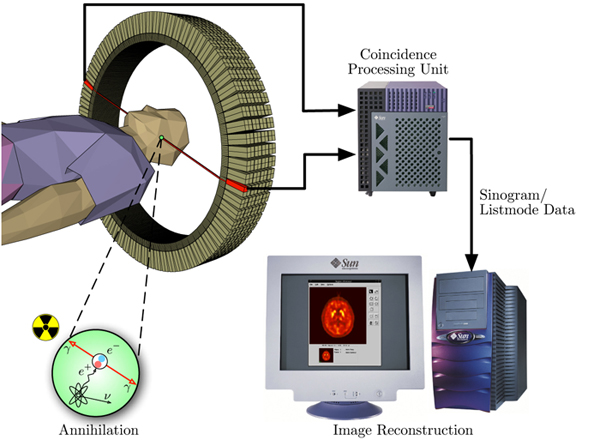 Deze twee detectoren registreren bijna tegelijkertijd een g-deeltje
Uit het tijdverschil en de richting is de plaats van het isotoop te bepalen.
[Speaker Notes: BINAS: 1,39 MeV maar CRC: 5,51 MeV]
PET scanner en PET scan
VWO
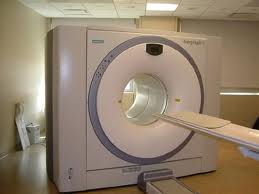 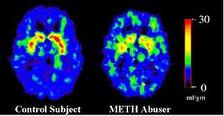 [Speaker Notes: BINAS: 1,39 MeV maar CRC: 5,51 MeV]
b- spectrum:
VWO
+ n
De energie van het b- deeltje varieert van 0 tot 5,5 MeV.
Als de energie van het b- deeltje bijv. 1,0 MeV is, waar is dan die 4,5 MeV gebleven?
Er moet dan wel nog een deeltje zijn met een energie van 4,5 MeV!
Dat deeltje heet een neutrino.
Een neutrino is ongeladen met massa < 1,8.10-35 kg.
Hij gaat makkelijk dwars door de aarde!
[Speaker Notes: BINAS: 1,39 MeV maar CRC: 5,51 MeV]
a- spectrum:
VWO
Th-226 vervalt in twee stappen:
Bij het verval van Th-226 naar Ra-222 komt 6,45 MeV vrij.
Deze wordt op vijf manierenverdeeld over a en g:
Ra* is een aangeslagen toestand van de Ra-kern.
Bron: CRC Handbook of Chemistry and Physics
[Speaker Notes: BINAS: 1,39 MeV maar CRC: 5,51 MeV]
vwo
4
2
E
2
+
+
He
2
1
n
1
p
0
1
Bindingsenergie.
2*1,007276 u + 2*1,008665 u
= 4,031882 u
4,002603 u – 2*0,000549 u
= 4,00150584 u
Dm = 0,030376 u
E = 28,28 MeV
Massa voor de reactie
Massa na de reactie = massa He-atoom – 2.me
E/kerndeeltje = E/4 =
7,07 MeV
Bindingsenergie per nucleon
vwo
4
He
2
Splijting zware kernen levert E
7,07 MeV
Fusie lichte kernen levert E
Bindingsenergie/nucleon He-4 = 7,02 MeV
4
Toepassing: Bindingsenergie per nucleon:
vwo
235
U
+
92
94
1
140
Sr
Xe
n
+
+
2
+
0
E
38
54
1
n
0
7,59 MeV
0 MeV
8,29 MeV
8,59 MeV
0 MeV
235*7,59 = 1784 MeV
1. U-235 ontleden in nucleonen kost
94*8,59  = 807 MeV
2. Sr-94 maken uit nucleonen levert
3. Xe-140 maken uit nucleonen levert
140*8,29 = 1161MeV
4. E =
807 + 1161 – 1784 = 184 MeV = 2,9.10-11 J
Voorbeeld: E = mc2                                              vwo
235
U
+
92
94
1
140
Sr
Xe
n
+
+
2
+
0
E
38
54
1
n
0
1. mvoor‘= 235,04393u –92*me + mn
2. mna‘= 93,91536u – 38*me + 139,92164u – 54*me + 2*mn
= 233,837u + 1,008665u = 234,8457u
3. Dm = 0,19827u =
0,19827*931,49 MeV =
185 MeV
Met deze warmte-energie wordt stoom gemaakt die een turbine aandrijft waardoor een generator stroom opwekt!
Een neutron wordt met 10.000 km/h op een U-235 kern geschoten waardoor de kern splijt.
energie
3 n
+
+
+
Kernsplijting: hoe gaat dat?
Na de splijting zijn er twee kleinere kernen, 3 neutronen EN warmte-energie!
141
Ba
n
236
92
141
141
92
92
235
235
U
Ba
Kr
U
Kr
Ba
Kr
U
56
36
92
92
92
36
56
56
36
menu
[Speaker Notes: Fast. Blz. 12]
Kernsplijting van U-235 en kettingreactie.
Elk neutron splijt weer een U-235 kern.
U-235 kern.
Een neutron botst tegen een U-235 kern.
Na de splijting zijn er twee kleinere kernen, 3 neutronen en warmte(energie)!
Deze kleinere kernen zijn het radioactief afval.
De U-235 kern wordt gespleten.
De warmte die ontstaat wordt gebruikt om stoom te maken.
Elk neutron splijt weer een U-235 kern.
Er ontstaat steeds meer warmte die wel afgevoerd moet worden door koelwater!
Simulatie
menu
[Speaker Notes: Fast. Blz. 12]
‘n Splijtingsreactie in een kerncentrale:
235
U
94
1
140
Sr
Xe
n
0
1
n
0
neutronen botsen tegen C en gaan daarna langzamer . . .
Vrij gekomen n gaan te snel voor een nieuwe splijting, ze moeten eerst afgeremd worden.
→1,00510000 = 4,6.1021 n.
Dus 1,38.1011 J/s!
+
92
2
+
+
+
3.10-11 J
38
54
energiewinst. 1 mol U-235 = 235g→ 6.1023 kernen →
                             18.1012 J ↔ 0,55.106 L benzine!
2. kettingreactie/ vermenigvuldigingsfactor k.
Waarom zijn neutronen ideale projectielen om een positief geladen kern te splijten?
3. moderator (bijv. C of water) nodig.
BINAS tabel 28, Verbrandingswarmte: 1 L benzine →33.106 J
4. regelstaven (Cd, B).  Als k = 1,005 en 10000 splijtingen/s.
                                        Hoeveel n zijn er dan na 1 s?
k =2 en moet 1 zijn bij constant vermogen . . .
Problemen:
235
U
+
92
94
1
140
Sr
Xe
n
+
+
2
+
0
3.10-11 J
38
54
1
n
0
Pu “gekweekt”
uit  U-238
5. Brokstukken radioactief: t 1/2 = 1 s tot 107 jaar
6. Brokstukken vangen n weg; reactor valt stil (k < 1)
7. “Afgewerkte” staven moeten 1 à 2 jaar gekoeld blijven
(8). U-238 +n → U-239 → Np-239 + e- → Pu-239 + e-
Reactiekans en neutronenergie.
VWO
10-3   10-2   10-1     1      10     102    103   104    105    106    107  E (eV)
103              104            105              106            107                 v (m/s)
1. Splijting van U-235:
2. Absorptie van n door U-238:
3. Splijting van U-238:
In kerncentrale moeten de n afgeremd worden tot 10-2 eV
2
1
3
[Speaker Notes: BINAS: 1,39 MeV maar CRC: 5,51 MeV]
Vermogen kerncentrale (Pk) regelen met regelstaven:
PkinGW
tijd
Regelstaven vangen vrijgekomen neutronen weg
Reactor is stil gelegd.
Er worden dan minder U-235 kernen gespleten.
Als er na een splijting door 1 n er 3 n zijn en je vangt er 50% weg, dan is er        n over.De vermenigvuldigingsfactor k =
1,5
1,5 en Pk neemt toe.
Regelstaven verder uitschuiven.
Regelstaven iets inschuiven.
Regelstaven nog verder inschuiven.
Regelstaven weer uitschuiven.
k > 1
Maximaal vermogen dat door het koelwater afgevoerd kan worden.
k = 1
k < 1
Oververhitting reactorkern: “meltdown”.
k = 1
k = 1
Splijt-
stof staven
 U-235
Buizen met koel-middel
Moderator (bijv. C of water)
Regel-
staven (Cd, B)
1 n 
3 n
reactorkern
1 n 
2 n
absorptie
Regelstaven of boor (borium)
Door de zoutconcentratie aan te passen!
Borium absorbeert neutronen.
Boriumzout lost goed op in het koelwater.
In sommige centrales (Borsele) worden de regelstaven alleen voor noodgevallen gebruikt.
Boriumzout opgelost in het koelwater absorbeert de “ongewenste” neutronen.
Het vermogen wordt geregeld door . . .?
Hoge druk water reactor
Vochtige lucht
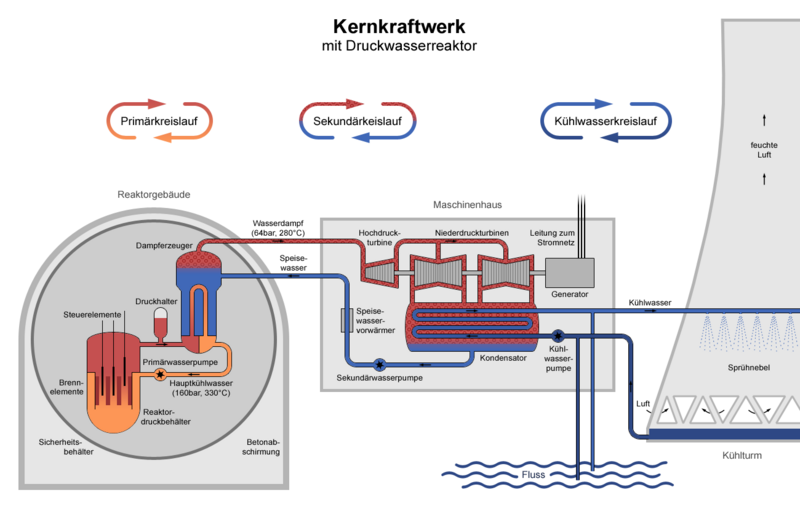 Primaire
kringloop
Secundaire
kringloop
Koelwater
kringloop
Betonnen reactorgebouw met bekende koepel
Regel-staven
(Cd, B)
Water (160 bar, 330°C) is koelmiddel en moderator
Warmtewisselaar
Stoom
 (64 bar, 280°C)
Generator
Turbines
Warmtewisselaar
Uranium
staven
Koelwater
[Speaker Notes: BINAS: 1,39 MeV maar CRC: 5,51 MeV]
Reactorput (water als moderator)
Splijtstof-wisseling vindt geheel onder water plaats.
Deksel reactorvat verwijderd
Bron: Borsele
Koeltorens EDF centrale bij Nogent-sur-Seine
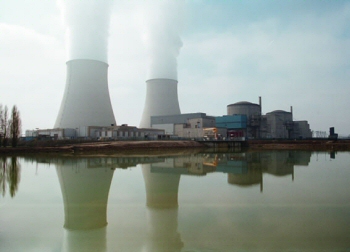 [Speaker Notes: BINAS: 1,39 MeV maar CRC: 5,51 MeV]
Opslagbassin afgewerkte splijtstofstaven
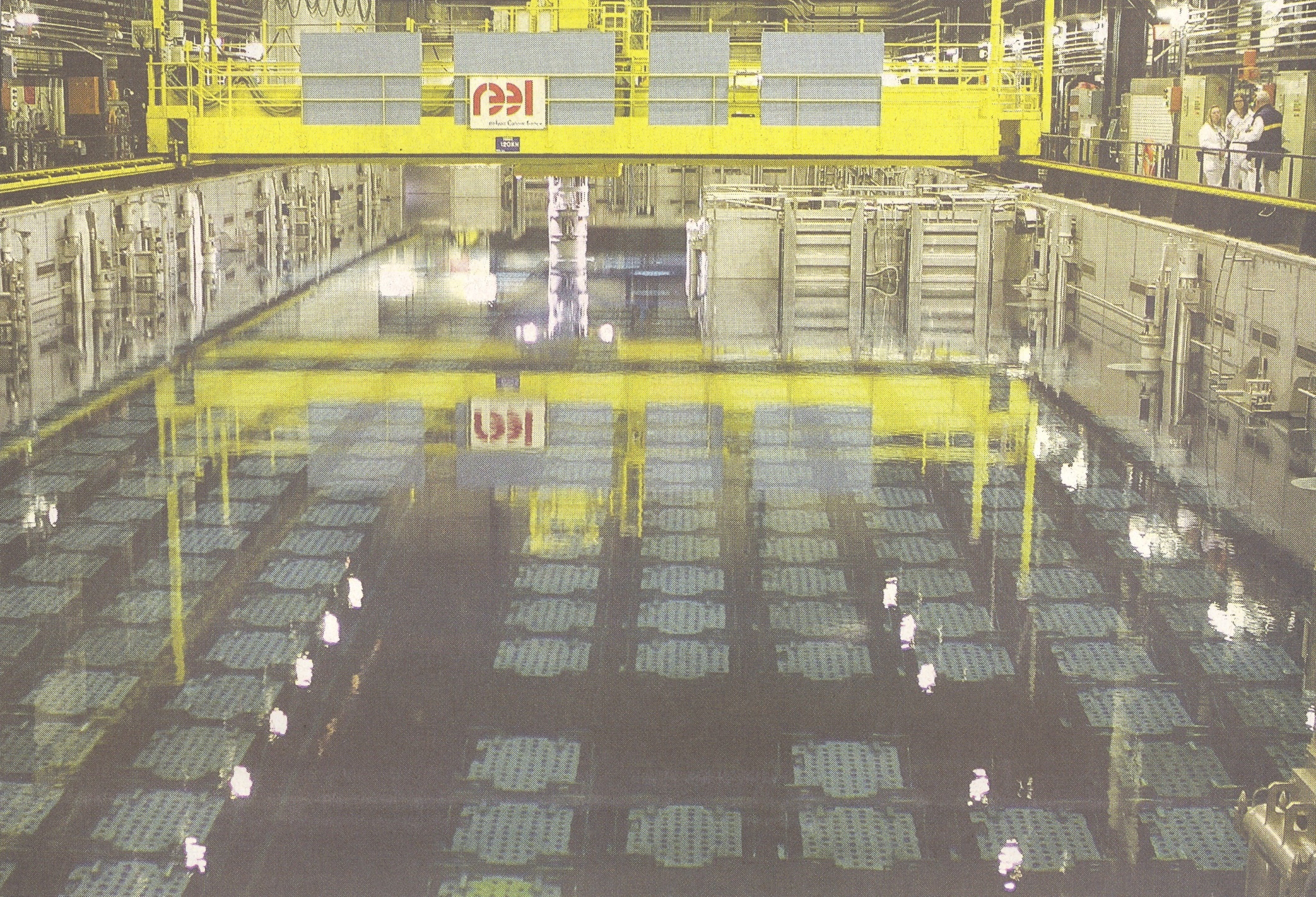 Staven 1 tot 2
 jaar koelen
[Speaker Notes: BINAS: 1,39 MeV maar CRC: 5,51 MeV]
Transport afgewerkte staven naar opwerkingsfabriek
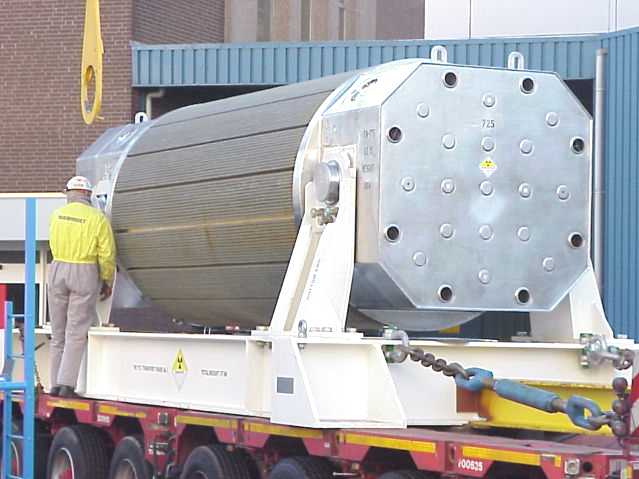 [Speaker Notes: BINAS: 1,39 MeV maar CRC: 5,51 MeV]
Samenstelling nieuwe en “oude”splijtstofstaven
hergebruikt
hergebruikt
Uit U-238 gekweekte Pu-238 neemt weer deel aan splijtingscyclus!
afgewerkt (na ± 3 jaar)
nieuw
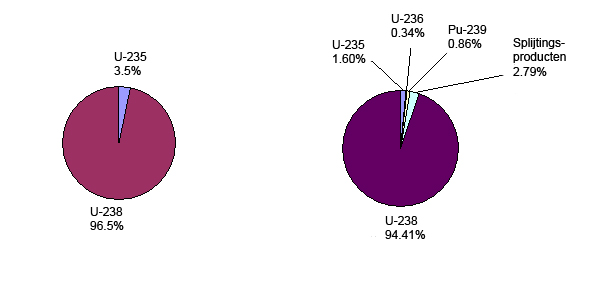 U-238 +n → U-239 → Np-239 + e- → Pu-239 + e-
Pu-239 wordt “gekweekt” uit U-238
[Speaker Notes: BINAS: 1,39 MeV maar CRC: 5,51 MeV]
Ingang opslag ruimte (2 m dik beton) hoogradioactief afval
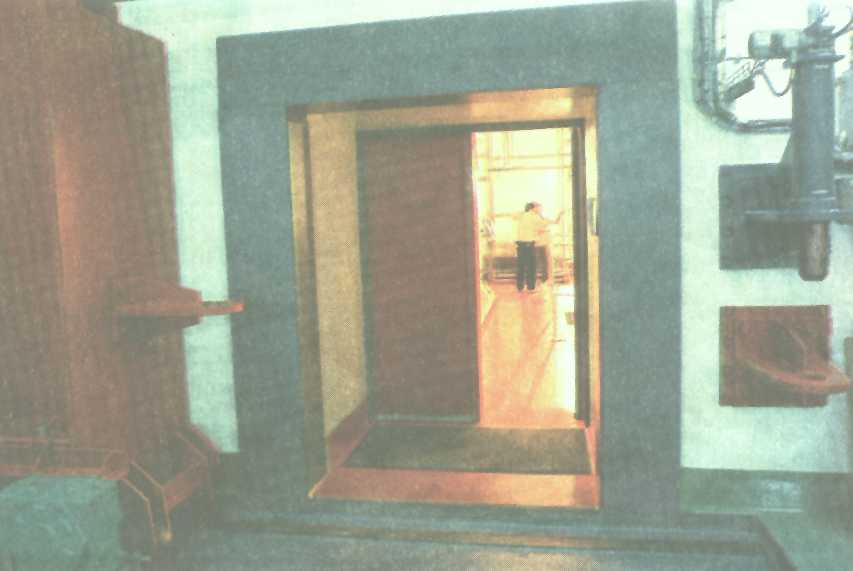 Opslag hoogradioactief afval uit Engeland/Frankrijk
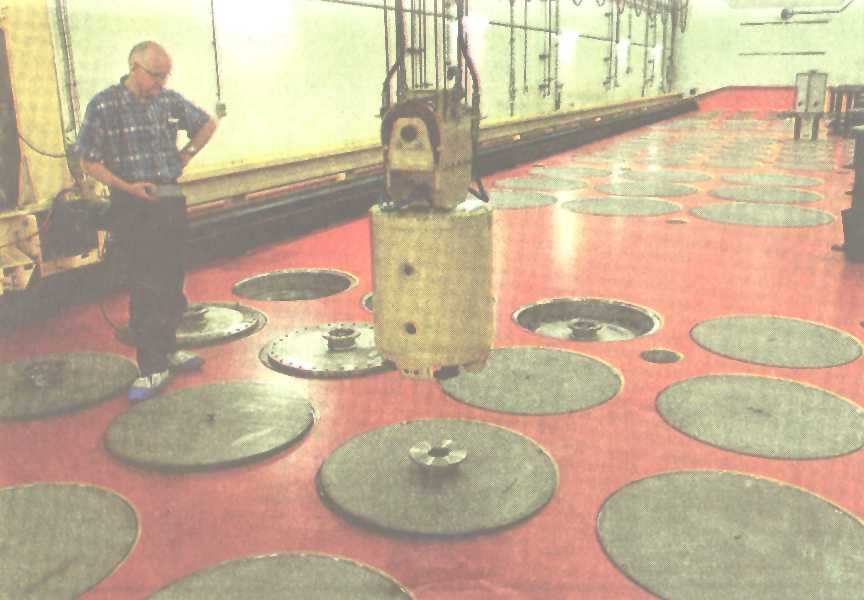 Minimaal 100 jaar . . .
Grijper
Detail opslagput (ruimte voor cilinders)
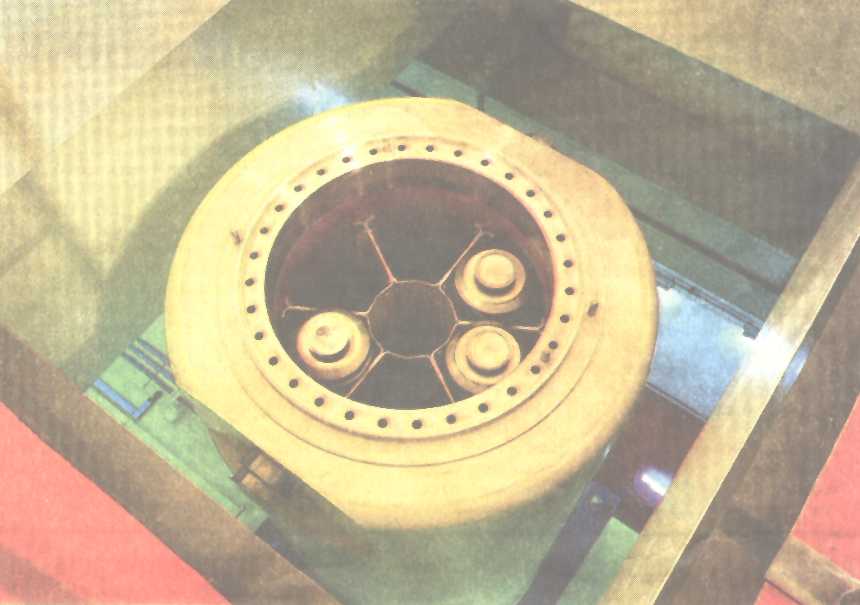 Contrôle bij vertrek uit de centrale (Borsele)
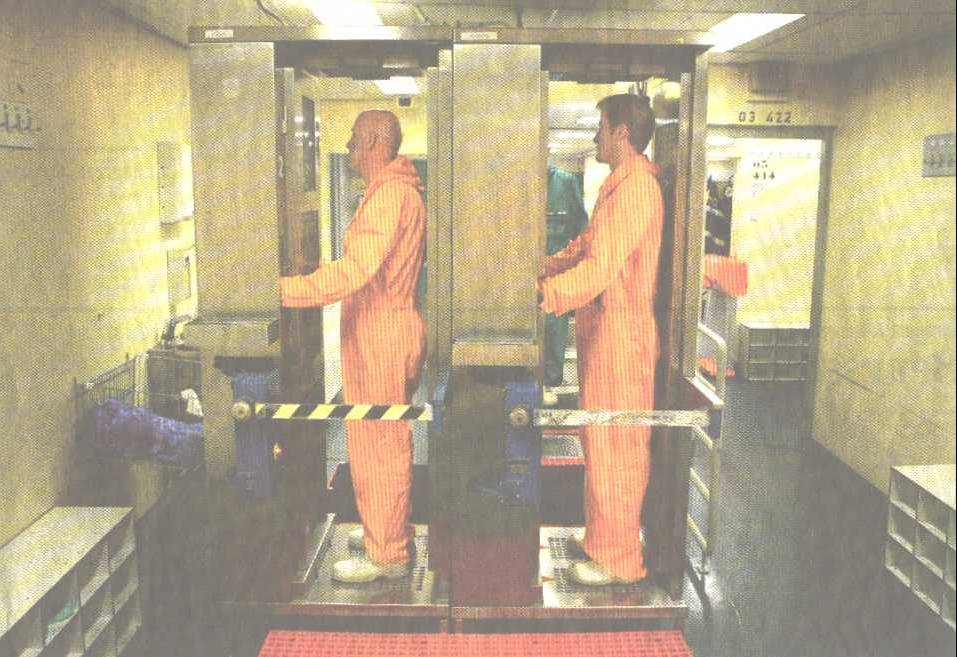 Controle op bestraling of op besmetting?
Ondergrondse opslag gezocht voor 250.000 jaar . . .
Onderzoek in een zoutmijn in Asse (D)
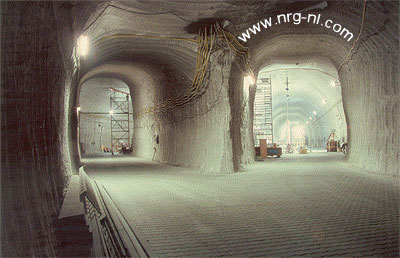 Kernfusie: mogelijke fusiereacties met H-2:
4
3
3
4
2
2
2
2
2
H
H
H
H
H
3
2
3
He
He
H
He
+
+
+
H
H
He
0,8 + 2,5 MeV
1
+
H
+
+
1 + 3 MeV
1
1
1
1
1
1
+
+
n
H
+
+
+
+
3,5 + 14,1 MeV
3,7 + 14,6 MeV
0
1
1
1
2
2
1
2
1
n
2
0
1
1
Na deze reactie zijn de volgenden mogelijk:
Positieve kernen stoten elkaar af.Dus is een grote snelheid/ temperatuur vereist bij fusie (108 °C)
Voordelen van en problemen bij kernfusie
1. 1 L H2O bevat 33 mg H-2 eq. met 360 L benzine
2. Winningskosten € 0,03 (prijsniveau 1975)
3. Toevoeren van H-2 en afvoeren van He-4.
4. H-2 diffusie door RVS.
5. Magneetveld opwekken vereist 105 A in spoel.
6. n niet magnetisch op te sluiten.
7. neutronenflux 1018s-1m-2 →wand bros/radioactief.
8. Leeftijd wand (0,5 Mkg RVS) 2 jaar/ 1020 Bq.
9. Bijv: n + Ni-62 → Ni-63 (t1/2 = 92 j).
Fusievoorwaarden
ITER
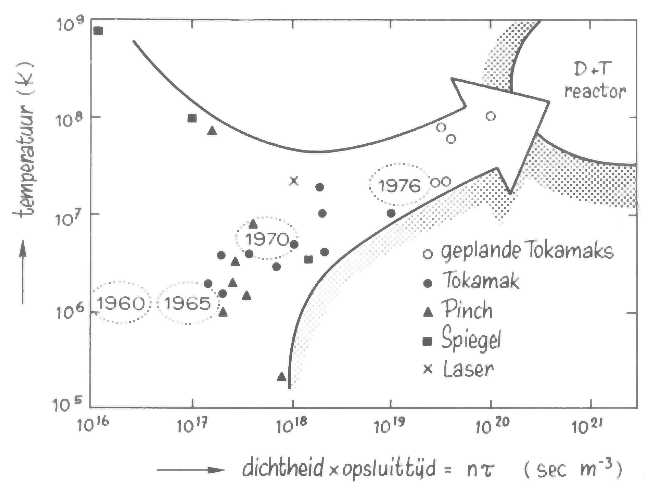 2040?
Lawson-criterium
1. T groot
2. Dichtheid groot en
3. Opsluittijd groot
http://www.iter.org/
Vier fusie-processen
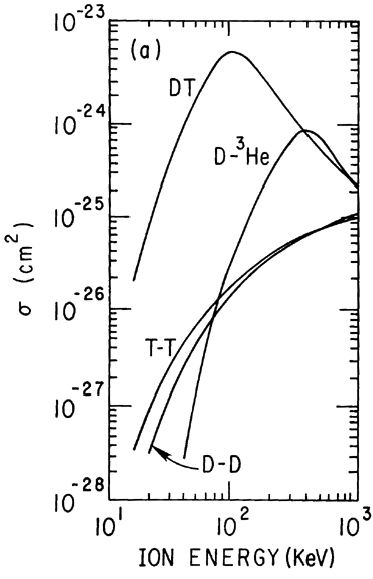 Fusiekans
Fusie tussen D-2 en T-3:grote fusiekans bij relatief lage kinetische energie ( dus lage temperatuur)
2. Tokamak
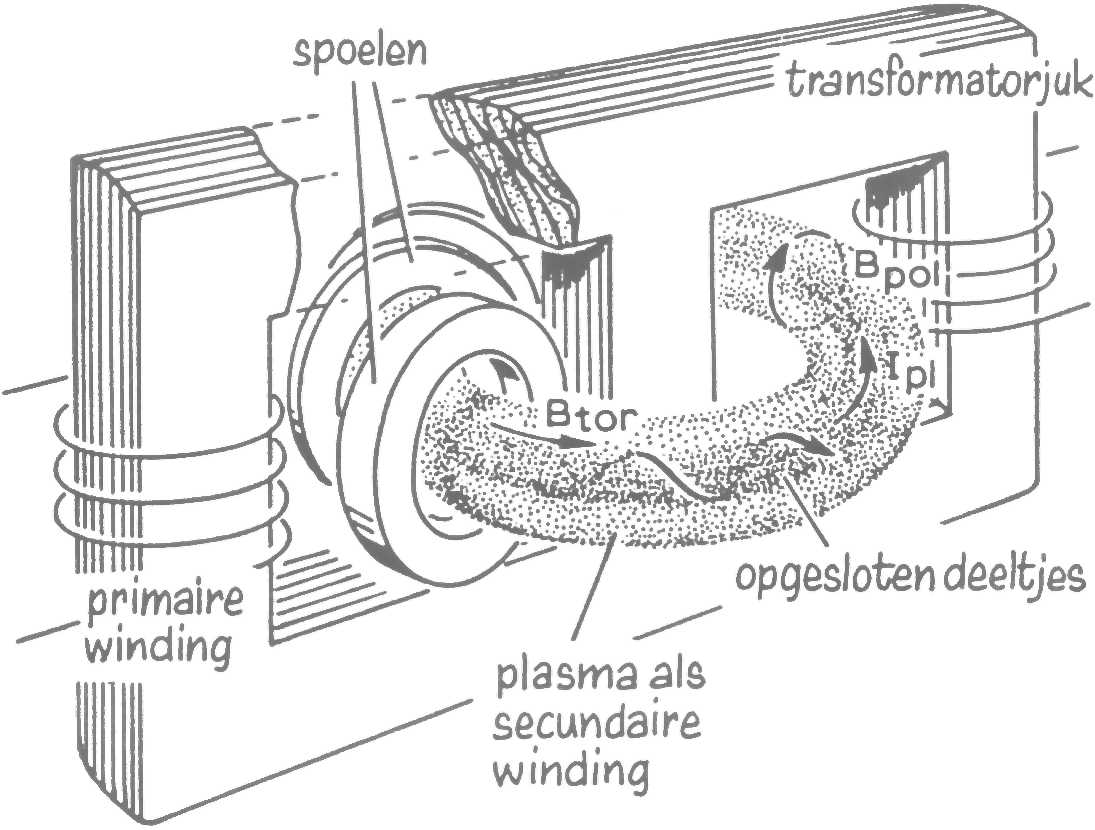 Btor
v
I
T
T
+deeltje doorloopt spiraalbaan
afbuigspoelen
Richting
Ispoel?
FL
+
v//
v
Hoe beweegt +deeltje?
Plasma als secundaire winding van twee (van de acht) getekende trafo’s
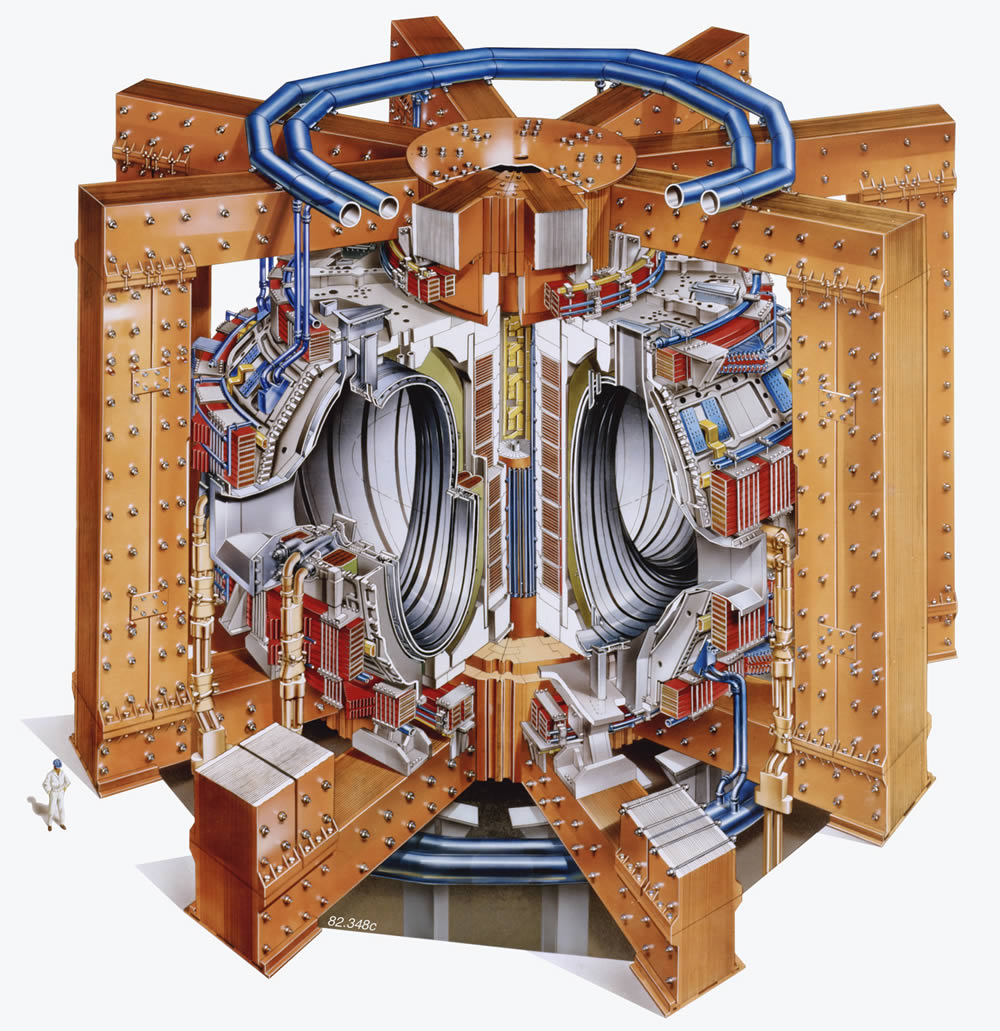 8 transformatoren t.b.v. verhitting plasma
Primaire windingen weggelaten
Torus met plasma is secundaire winding
Supergeleidende spoel voor toroïdale veld t.b.v. opsluiting (4 K)
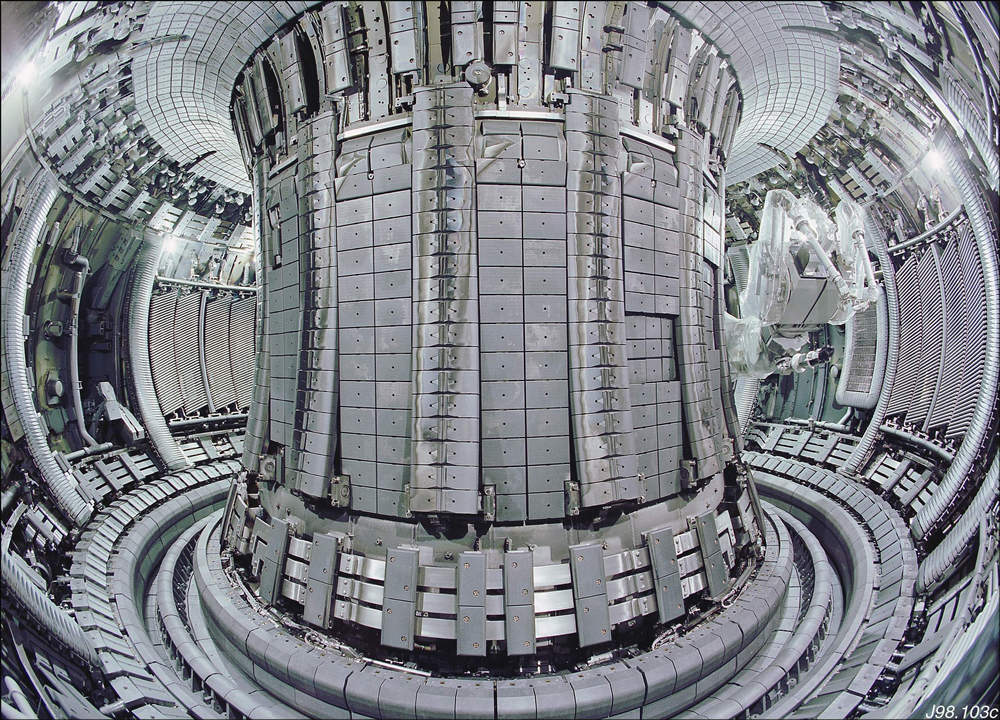 De fusiereactie
deuterium  tritium        helium            neutron
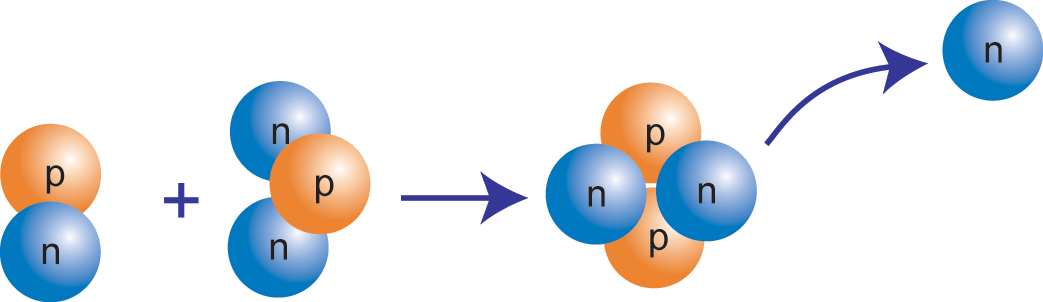 … en 17,6 MeV!
Tokamak fusiereactor (H-2 = D en H-3 = T)
H-3 scheider
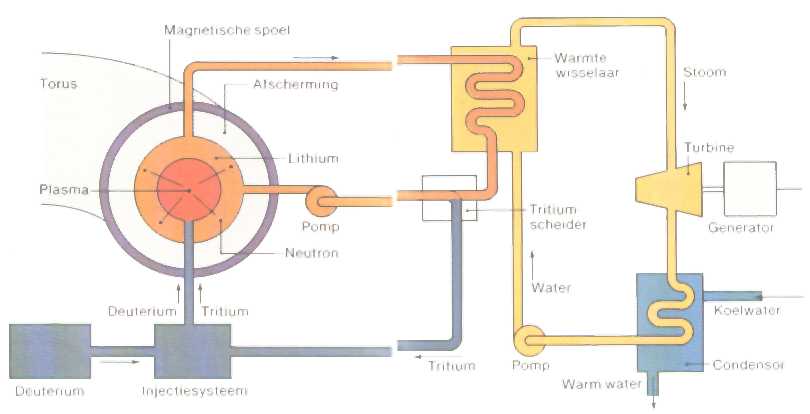 Afbuigspoel
Afscherming
Torus
Lithium
Plasma
Pomp
H-2
H-3
H-3
Deuterium
Fusie H-2 + H-3 →  He-4 + n + 14,6 MeV
Mantel van
Li-6 en Li-7
Li-7 + n  + 2,5 MeV → H-3 + He-4 + n
Li-6 + n → H-3 + He-4 + 4,8 MeV
Aanmaak van H-3 uit Li.
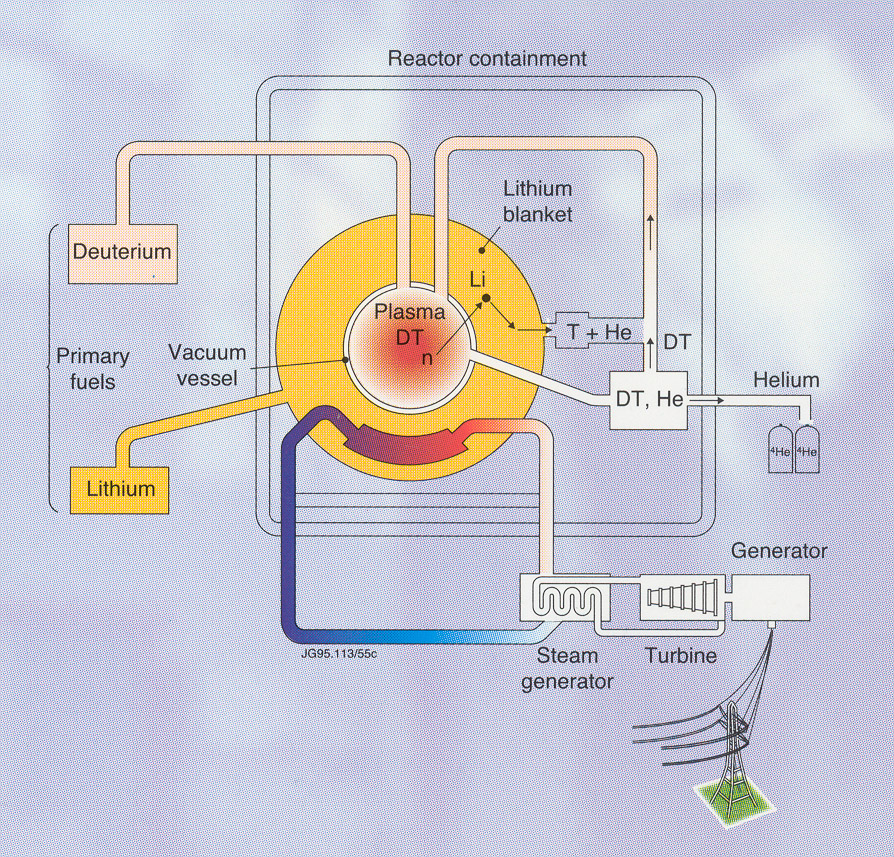 1–3 GW fusie-centrale
T-3 uit mantel
He-af scheider
Mantel van
Li-6 en Li-7
Fusie D-2 + T-3 →  He-4 + n + 17,6 MeV
Li-7 + n  + 2,5 MeV → T-3 + He-4 + n
Li-6 + n → T-3 + He-4 + 4,8 MeV
Brandstofgebruik 1 GW centrale per jaar:
25 gram fusie-brandstof is genoeg voor de levenslange 
elektriciteitsbehoefte van een westers persoon.
1 Subsidies, ontmanteling, opslag, verzekering e.d. niet meegerekend.
2 Bedragen afhankelijk van belanghebbende.
Fusiestof voorraad:
Deuterium: uit zeewater (33 gram in 1 m3)
Winnen via elektrolyse of  chemische techniek
Genoeg deuterium voor 40 miljard jaar energie
Deuterium uit 1 liter zeewater levert evenveel energie als 340 liter benzine


Lithium genoeg voor duizenden jaren
Winnen uit erts, overvloedig beschikbaar
Er is ongeveer evenveel lithium op aarde als koper
Einde
Kernfysica
Splijtingsreactie.
Equivalentie van massa en energie.
Antimaterie en paarvorming.
4. Bindingsenergie.
5. Kerncentrale.
6. Kernfusie
© A. G. Tijmensen, Het Vlietland College Leiden 15032008
1905: Einstein postuleert de equivalentie van massa en energie.
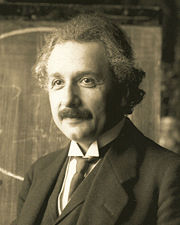 [Speaker Notes: Fats Blz. 12]
1942: Enrico Fermi brengt de eerste kettingreactie op gang in een primitieve kerncentrale.
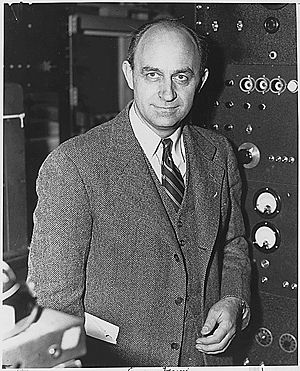 [Speaker Notes: Fast Blz. 12]
b+ straling  =
positron
0
e
0
g
1
0
a-straling:
He-4 kern = . . .
b-straling:
b- straling  =
Electron = . . .
g-straling
protonen = . . .
neutronen = . . .
Splijtingsreactie:
12
9
Be(a,X)  C
9
12
Be
+
C
+
Be-9 beschieten met a-deeltjes,
splijtingsproducten C-12 en X
. . .
. . .
Equivalentie van massa en energie.
E = m.c2
BINAS tabel 35
E = energie in . .
m = massa in . .
c = lichtsnelheid = 3,0.108 m/s
m = omgezette massa dus beter: Dm
Als bij een kernreactie energie (E) vrij komt, is de totale massa (m) afgenomen.
u in kg of in MeV:
1 u = 1,66054.10-27 kg             Tabel 7
E = mc2 =
= 1,66054.10-27 .(2,997925.108)2
= 1,49242.10-10 J
1 MeV = 1,6021765.10-13 J      Tabel 6
1 u = 1,49242.10-10/1,6021765.10-13 →
1 u = . . . . . . . . MeV                Tabel 7
HAVO
24
Mg
+
E
+
12
0
e
24
Na
-1
11
mvoor = 4,01184.10-26 kg
mna = 9,10939.10-31 + 4,01076.10-26
= 4,01085.10-26 kg
Dm =
4,01184.10-26 - 4,01085.10-26
9,89906.10-30 kg
HAVO
24
Mg
+
E
+
12
0
e
24
Na
-1
11
m = 9,89906.10-30 kg
E = mc2 =
= 9,89906.10-30 .(2,997925.108)2
= 8,89683.10-30 J
1 MeV = 1,6021765.10-13 J      Tabel 6
E = 8,89683.10-30/ 1,6021765.10-13
= 5,505 MeV
‘n Kernsplijting
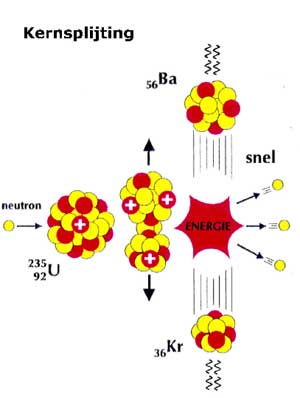 143
90
energie
3 n
+
+
+
Kernsplijting: hoe gaat dat?
Na de splijting zijn er twee kleinere kernen, 3 neutronen EN warmte-energie!
141
Ba
n
236
92
141
141
92
92
235
235
U
Ba
Kr
U
Kr
Ba
Kr
U
56
36
92
92
92
36
56
56
36
menu
[Speaker Notes: Fast. Blz. 12]
‘n Splijtingsreactie in een kerncentrale:
235
U
94
1
140
Sr
Xe
n
0
1
n
0
+
…
..
+
+
+
3.10-11 J
…
…
energiewinst. 1 mol U-235 = 235g→ 6.1023 kernen →
                             18.1012 J → 0,5.106 L benzine!
2. kettingreactie/ vermenigvuldigingsfactor k.
3. moderator (C bijv.) nodig.
4. regelstaven (Cd, B).  Als k = 1,005 en 10000 splijtingen/s.
                                        Hoeveel n zijn er dan na 1 s?
Problemen:
235
U
+
92
94
1
140
Sr
Xe
n
+
+
2
+
0
3.10-11 J
38
54
1
n
0
5. Brokstukken radioactief: t 1/2 = 1 s tot 107 jaar
6. Brokstukken vangen n weg; reactor valt stil (k < 1)
7. “Afgewerkte” staven moeten 1 à 2 jaar gekoeld blijven
4. U-238 +n → U-239 → Np-239 + e- → Pu-239 + e-
Splijt-
stof staven
 U-235
Buizen met koel-middel
Moderator (C)
Regel-
staven (Cd)
1 n 
3 n
reactorkern
1 n 
2 n
absorptie
Hoge druk water reactor
Vochtige lucht
Warmtewisselaar
Cadmium
regelstaven
Water
 (160 bar, 330°C):
koelmiddel
en moderator
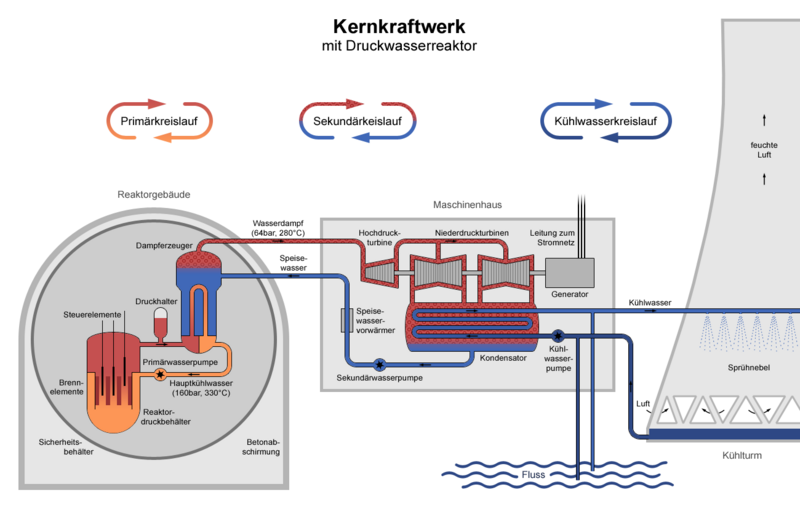 Generator
Warmtewisselaar
Uranium
staven
Koelwater
[Speaker Notes: BINAS: 1,39 MeV maar CRC: 5,51 MeV]
Opslagbassin afgewerkte splijtstofstaven
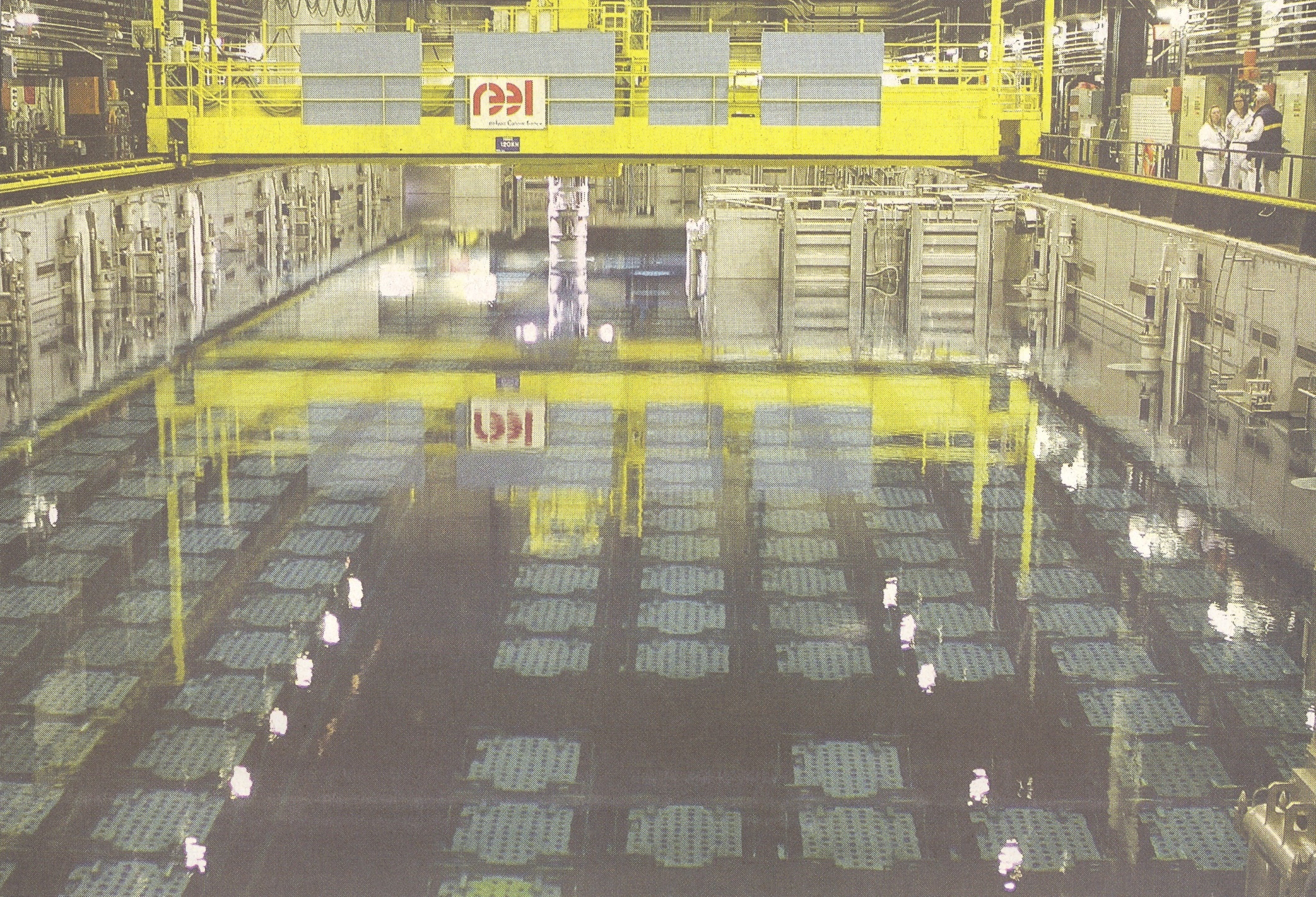 Staven 1 tot 2
 jaar koelen
[Speaker Notes: BINAS: 1,39 MeV maar CRC: 5,51 MeV]
Ingang opslag ruimte (2 m dik beton) hoogradioactief afval
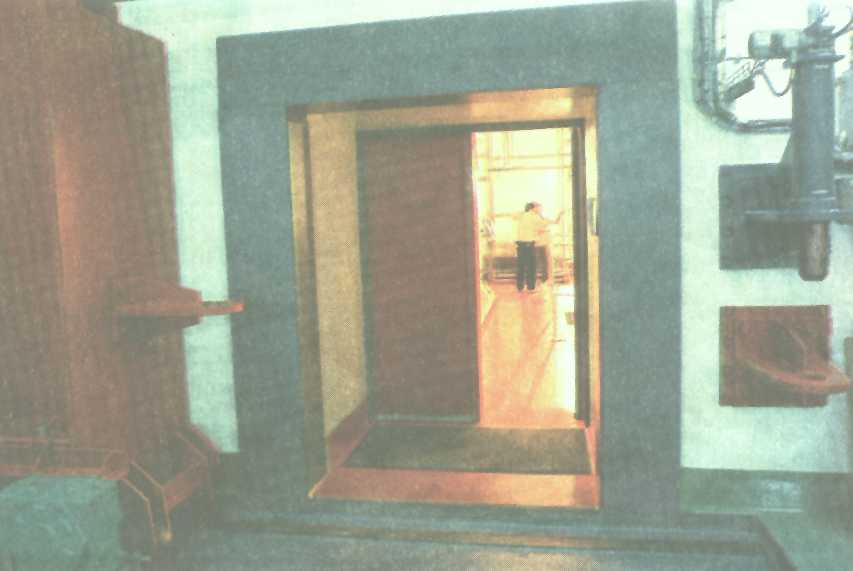 Opslag hoogradioactief afval uit Engeland/Frankrijk
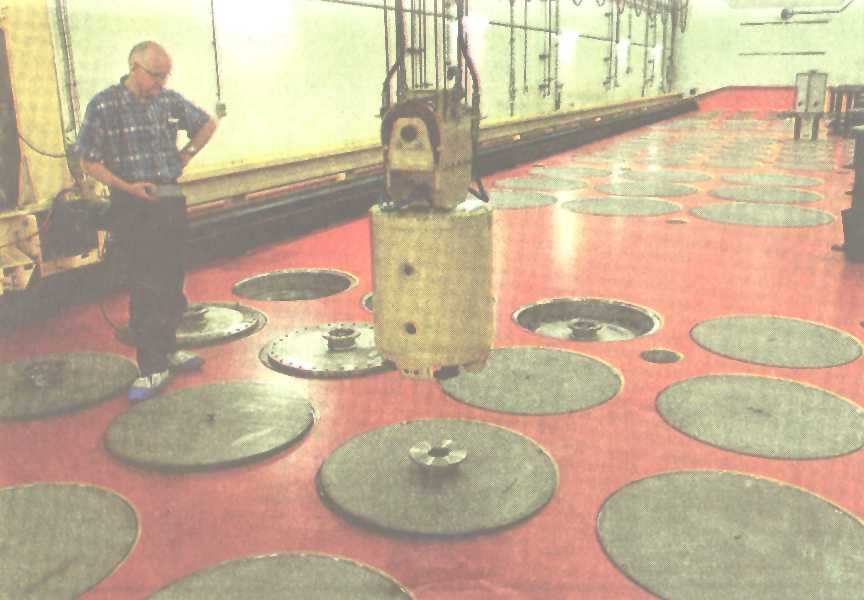 Minimaal 100 jaar . . .
Grijper
Detail opslagput (ruimte voor cilinders)
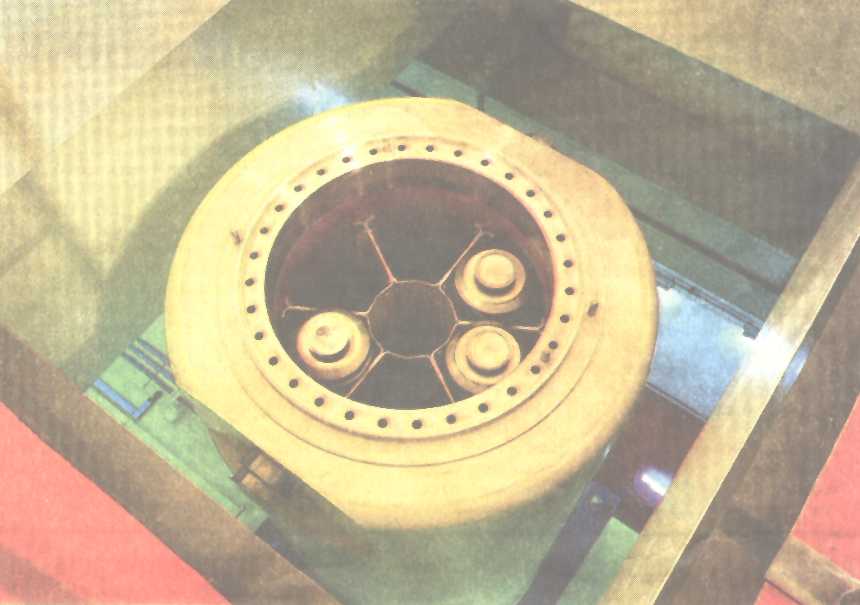 Fusiereacties met H-2:
4
3
3
4
2
2
2
2
2
H
H
H
H
H
3
2
3
He
He
H
He
+
+
+
H
H
He
0,8 + 2,5 MeV
1
+
H
+
+
1 + 3 MeV
1
1
1
1
1
1
+
+
n
H
+
+
+
+
3,5 + 14,1 MeV
3,7 + 14,6 MeV
0
1
1
1
2
2
1
2
…
2
1
1
Na reactie 1/2 wordt 3/4 mogelijk.
Fusievoorwaarden
ITER
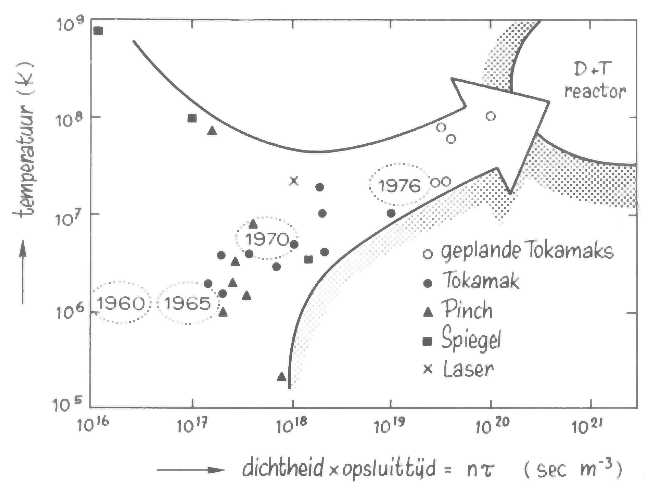 2040?
Lawson-criterium
1. T groot
2. Dichtheid groot en
3. Opsluittijd groot
http://www.iter.org/
2. Tokamak
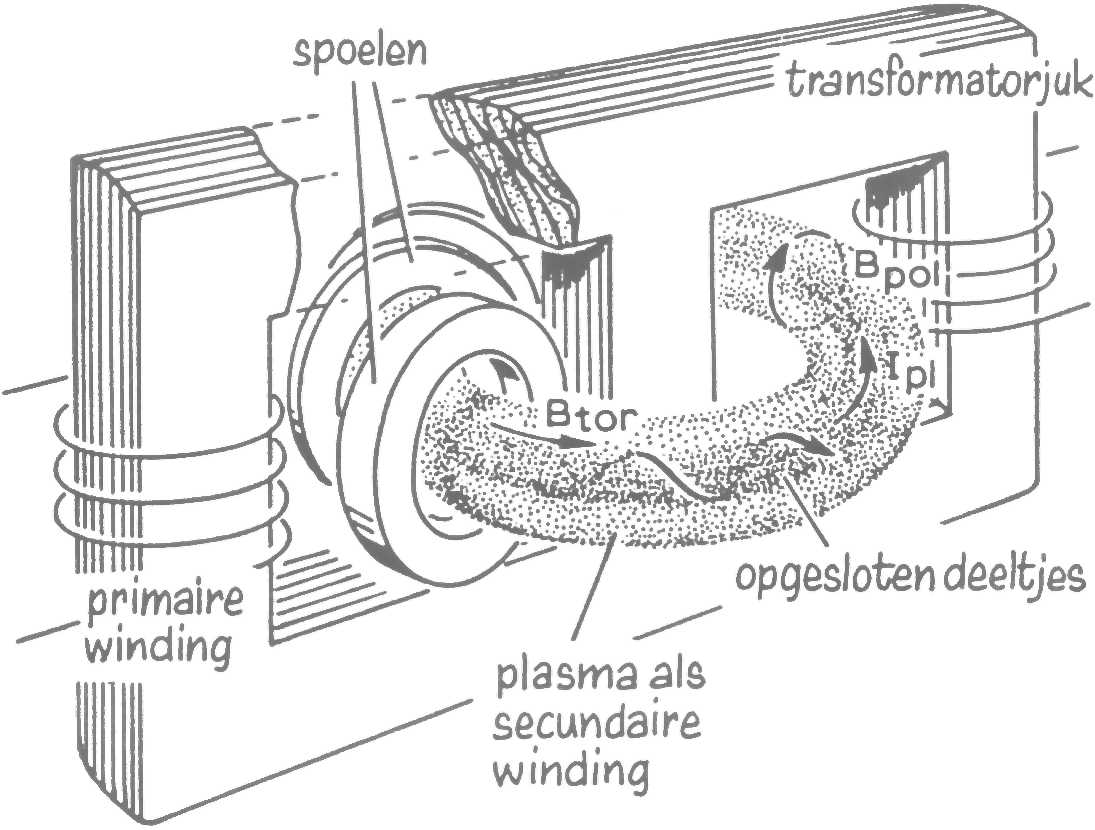 Btor
v
I
T
T
+deeltje doorloopt spiraalbaan
afbuigspoelen
Richting
Ispoel?
FL
+
v//
v
Hoe beweegt +deeltje?
Plasma als secundaire winding van twee (van de acht) getekende trafo’s
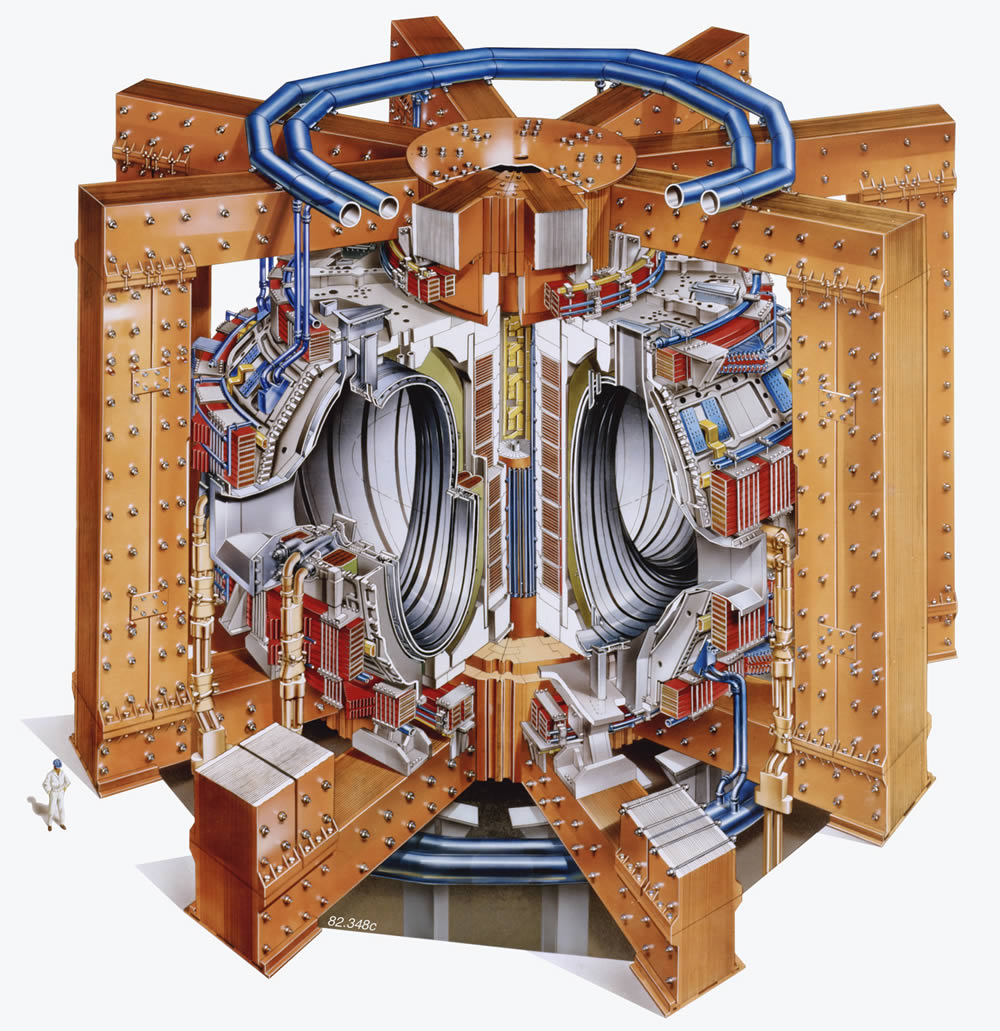 8 transformatoren t.b.v. verhitting plasma
Primaire windingen weggelaten
Torus met plasma is secundaire winding
Supergeleidende spoel voor toroïdale veld t.b.v. opsluiting (4 K)
Brandstofgebruik 1 GW centrale per jaar:
25 gram fusie-brandstof is genoeg voor de levenslange 
elektriciteitsbehoefte van een westers persoon.
1 Subsidies, ontmanteling, opslag, verzekering e.d. niet meegerekend.
2 Bedragen afhankelijk van belanghebbende.